b10100Call Me, Maybe
ENGR xD52
Eric VanWyk
Fall 2014
Today
Calling Simple/“Leaf” Functions

The Stack

Calling Generic Functions

Calling Conventions

mp3
What is a function?
A procedure is a stored subroutine that performs a specific task based on the parameters it is provided.
<Pattersen & Hennessy>

a = f(x,y,z);	// You have seen this before

A spy on a secret mission
Seriously, the textbook we used to use is hilarious.
What is a function?
A block of code formatted in a way that allows it to be called by other code, and then returns execution to the caller

How is this similar to / different from one of our “GOTO” targets?
The Life of a Called Function
The caller stores parameters “somewhere”

Control (Execution) is passed to the callee

The callee does some stuff

The callee stores the results “somewhere”

Control is passed back to the caller
Calling Conventions
A Calling Convention standardizes where those “somewheres” are.
Registers? Data Memory?
Return values?
How do we return control back to the caller?

It is just another type of contract
The great thing about standards is that there are so many to choose from.
Execution Flow
Lets work through a simple example

	void main()
	{
		// do some stuff
		MyFunction();
		// do other stuff
	}
Execution Flow
Idea 1:

Jump to subroutine

Jump back when done
#Caller (main)
#do stuffj MyFunction
returnToMain:
#dootherstuff

#callee 
MyFunction:
#code code codej returnToMain
Execution Flow
Idea 1:

Jump to subroutine

Jump back when done

What if I want to use the function again elsewhere?
#Caller (main)
#do stuffj MyFunction
returnToMain:
#dootherstuff

#callee 
MyFunction:
#code code codej returnToMain
Execution Flow
Idea 2:

Store return address
Jump to subroutine


Jump back when done
#Caller (main)
#do stuff
ReturnAddr = PC+???j MyFunction
returnToMain:
#dootherstuff

#callee 
MyFunction:
#code code codejr ReturnAddr
Execution Flow
In MIPS, this is called Jump And Link (jal)

jal stores the PC+4 to $31 and then jumps to the target address

$31 is also known as $ra
Return Address

Jump Register (jr) to get back
#Caller (main)
#do stuffjal MyFunction
#dootherstuff

#callee 
MyFunction:
#code code codejr $ra
Execution Flow
Storing the Return Address in $ra is great!
but only for Leaf Functions

What if a function calls another function?
Put it in Data Memory!
Every function has a dedicated space to shove $ra
Execution Flow
Storing the Return Address in $ra is great!
but only for Leaf Functions

What if a function calls another function?
Put it in Data Memory!
Every function has a dedicated space to shove $ra

What if… A FUNCTION CALLS ITSELF?!?!
OMG Inception
Stack Attack
Dedicating memory per function is limiting
Wastes space when it isn’t active
Can’t recurse

Instead, allocate data memory as needed

We use “The Call Stack”
Last In, First Out
Push stuff onto the head of the stack
Pop stuff back off of it
The Call Stack
Is a Stack of “Frames”

Each active function instantiation has a Frame

Frames hold the instance memory
Like the return address
Mechanics of the Call Stack
Architecture Decisions:
Where is the Stack?
How do we address it / point to it?
Linked List? Raw Pointer?

Calling Convention Decisions:
What stuff is put on it?
In what order? (Frame Definition)
By whom? (Caller? Callee?)
Mechanics of the Stack
Ascending/Descending
Ascending stacks start at address 0 and grow up
Descending stacks start at the other end and grow down

Full / Empty
Empty stack pointers point to the next unallocated address
Full stack pointers point to the top item in the stack

MIPs uses a “full descending” stack
With $29 ($sp) as the stack pointer

ARM supports all 4, usually uses full descending
Procedure Call Standard for the ARM Architecture (AAPCS)
Why Descending?
There are two dynamic memory spaces

The “Heap” handles memory dynamically allocated at run time
malloc /free
new / delete

Traditionally:
Heap ascends
Stack descends
Giovanni Gracioli
Full Descension Example
PUSH $t3, $t4 onto the stack
	addi $sp, $sp, -8		#allocate 2 word
	sw $t3, 4($sp)		#push $t3
	sw $t4, 0($sp)		#push $t4

What does the stack look like after this push?

Does order of operations matter here?
Full Descension Example
Pop $t3, $t4 from the stack
	lw $t3, 4($sp)		#pop $t3
	lw $t4, 0($sp)		#pop $t4
	addi $sp, $sp, 8		#delete 2 words
	

What does the stack look like after this push?

Two pops, one add
Factorial Function
int Fact(int n){
if(n>1)
	return n* Fact(n-1)
else
	return 1
Factorial Function
int Fact(int n){
if(n<=1) goto end:
	return n* Fact(n-1)
end:
	return 1
Factorial Function
$v0 Fact(int n){
if(n<=1) goto end:
	$v0 =n* Fact(n-1)
	jr $ra
end:
	$v0 = 1
	jr $ra
Factorial Function
$v0 Fact ($a0)
ble $a0, 1, end:
$v0 =n* Fact(n-1)
jr $ra
end:
$v0 = 1
jr $ra
We have most of what we need:
Goto flow control for if
jr $ra for return
Registers assigned
Now we need to call Fact
What do we save?
What order?
Lets focus on the call site
Factorial Function Call Site
To Call Fact:
Push registers I need to save
$ra
$a0
Setup Arguments
N-1:  $a0 = $a0-1
Jump and Link Fact:
Restore registers
Factorial Function Call Site
add $sp, $sp, -8
sw $ra, 4($sp)
sw $a0, 0($sp)
add $a0, $a0, -1
jal fact
lw $ra, 4($sp)
lw $a0, 0($sp)
add $sp, $sp, 8
To Call Fact:
Push $ra, $a0
Setup $a0
Jump and Link Fact:
Restore $ra, $a0
Factorial Function Call Site
add $sp, $sp, -8
sw $ra, 4($sp)
sw $a0, 0($sp)
add $a0, $a0, -1
jal fact
lw $ra, 4($sp)
lw $a0, 0($sp)
add $sp, $sp, 8
To Call Fact:
Push $ra, $a0
Setup $a0
Jump and Link Fact:
Restore $ra, $a0
Factorial Function Call Site
add $sp, $sp, -8
sw $ra, 4($sp)
sw $a0, 0($sp)
add $a0, $a0, -1
jal fact
lw $ra, 4($sp)
lw $a0, 0($sp)
add $sp, $sp, 8
To Call Fact:
Push $ra, $a0
Setup $a0
Jump and Link Fact:
Restore $ra, $a0
Factorial Function Call Site
add $sp, $sp, -8
sw $ra, 4($sp)
sw $a0, 0($sp)
add $a0, $a0, -1
jal fact
lw $ra, 4($sp)
lw $a0, 0($sp)
add $sp, $sp, 8
To Call Fact:
Push $ra, $a0
Setup $a0
Jump and Link Fact:
Restore $ra, $a0
Factorial Function
fact:
;if(N<=1) return 1
ble $a0, 1, end:

;Push $ra, $a0
add $sp, $sp, -8
sw $ra, 4($sp)
sw $a0, 0($sp)

;Argument N-1
add $a0, $a0, -1

jal fact
;Pop $ra, $a0
lw $ra, 4($sp)
lw $a0, 0($sp)
add $sp, $sp, 8 

;Return N*Fact(N-1)
mul $v0, $v0, $a0
jr $ra

end:
;Return 1
$v0 = 1
jr $ra
Calling Function
li $a0, 4
jal factorial
move $s0, $v0

li $a0, 2
jal factorial
move $s1, $v0

li $a0, 7
jal factorial
move $s2, $v0

li $v0, 10
syscall
Calls Factorial several times

Stores results in $sN

li is a pseudoinstruction
What does it assemble to??

The final two lines call a special simulator function to end execution
10 means exit
Look up other syscalls in help
Calling Convention
We have decisions to make for registers:
Are they used as part of the call?
Are they preserved across the call?
Are they reserved for other uses?

… and about passing arguments around
In registers?
On the stack?
In generic data memory?
Where is the stack frame constructed?
By the Caller
Right before and after the “jal”
Preserve own register state “just in case”

By the Callee
Push after “functionname:”, Pop before “jr”
Preserve register state so they are usable

Which reduces unnecessary push/pops?
MIPs Specifics
Uses $vN to store results
V for Valuetta

Uses $aN to store first 4 arguments
A is for Argument, that’s good enough for me
Extra are pushed to the stack
MIPs Specifics
$sN are Saved Temporaries
The callee is responsible for saving these if used
The caller can assume they are unchanged

$tN are Volatile Temporaries
The callee can do whatever it wants with these
The caller can’t rely on these across a call

Advantages/Disadvantages to these?
Lets Do This
Write the “Fibonacci” function recursively:
int Fibonacci(int x) { 
if (x == 0) return 0;  // Stopping conditions 
if (x == 1) return 1; 
return Fibonacci(x - 1) + Fibonacci(x - 2); }
You will have to invent parts of your own calling convention here.  Take notes on what you invented.
Where do you store parameters? Return Values? Return Addresses?
This will be easier if you write in human first
Drawing your stacks helps too!
Frame Pointer
$sp can move around during a procedure
This makes frame contents shift around
Relative to the stack pointer
Makes debugging hard

A Frame Pointer stays put during a procedure
Makes debugging easier!
Makes compiling easier too, but I don’t care
Frame Pointer
Isn’t strictly necessary
But it makes debugging so much easier

Not all implementations use it
GNU MIPS C Compiler does
MIPS MIPS C compiler does not
A MIPS calling convention’s frame
From WinCE 5.0
Arguments at top of previous frame
$ra
Saved nonvolatiles
Locals
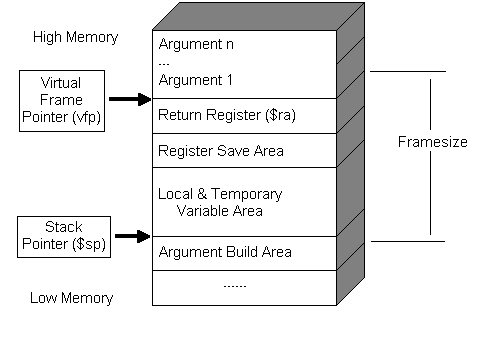 http://msdn.microsoft.com/en-us/library/aa448710.aspx
Vocab
Blowing the Stack / Stack Overflow / Stack Smashing
Running out of stack space
Writes over other data! (Heap)
Possible security vulnerability

Unwind the Stack
Popping “frames” off the stack
Usually in the context of exception handling

Walking the Stack
Looking at the Stack and figuring out where you are
Usually in the context of Debugging
Need to be able to “see” where the frames are
Vocab
Misaligning or Unbalancing the stack
Pushing or popping a different number of times
Catastrophic Error!

Stack Dump
Produced when program crashes
Helps you understand where you were when stuff went wrong
Stack Dump Example
Error Message:
    Value cannot be null.
Parameter name: value
Exception:
    ArgumentNullException
Suggestion:
    Contact National Instruments to report this error
Stack Trace:
   at System.BitConverter.ToInt32(Byte[] value, Int32 startIndex)
   at NationalInstruments.LabVIEW.VI.VirtualMachine.Target.ExecutionHighlighting.ProcessUpdate(Byte[] buffer)
   at NationalInstruments.X3.Model.DeviceModel.OnExHighlightReadCompletedEventHandler(Object sender, ReadCompletedEventArgs e)
   at NationalInstruments.X3.Model.DeviceModel.<>c__DisplayClass37.<ReadTargetMemory>b__36(Object theSender, RequestCompletedEventArgs theE)
mp3
Final Lab!

Schedule Stinks 

Try to avoid working over the break
Final Project
Individually, send in 1 rough idea for a Final Project

Due Wednesday at Noon
comparch14@gmail.com
[FP Idea]